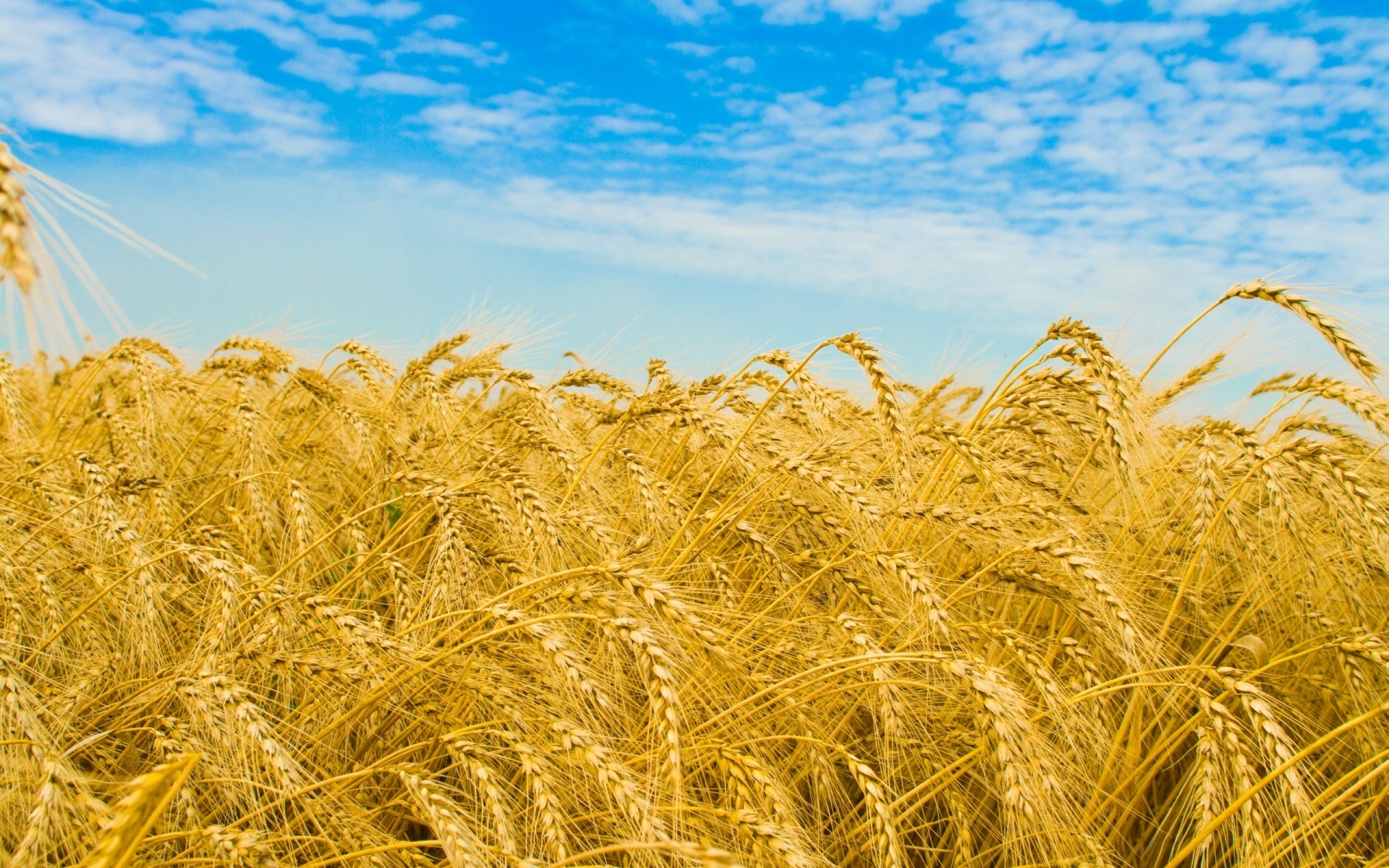 Григорій Косинка
(1899-1934)
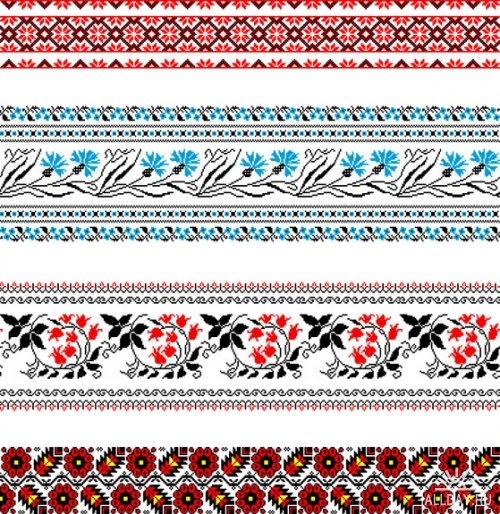 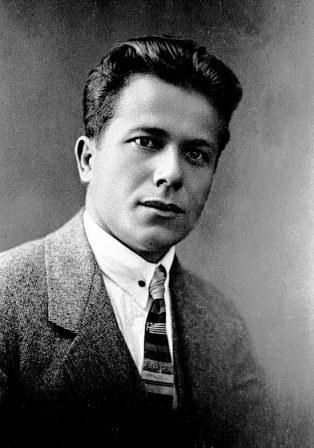 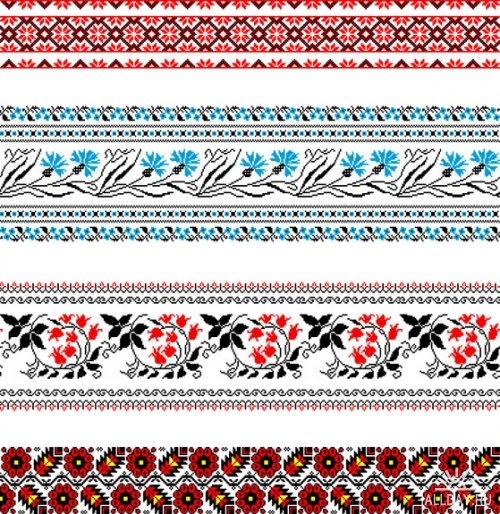 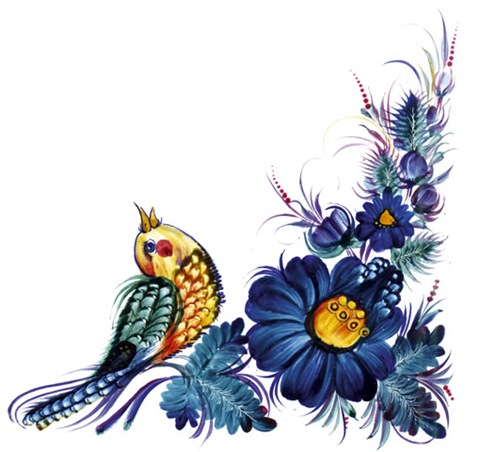 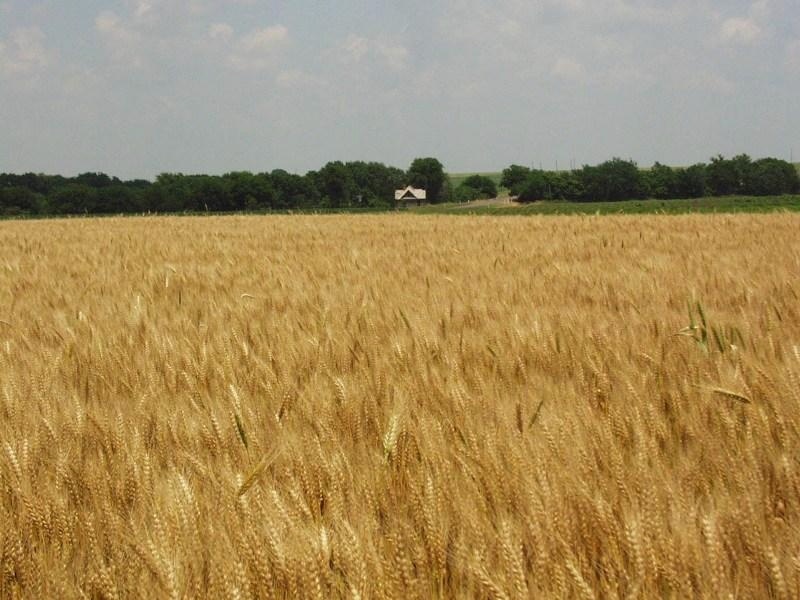 Косинка  умів декількома фразами,  образом або символом передати найширшу гаму почуттів, думок, ідей. Недарма ж класик української новелістики Василь Стефаник називав Григорія своїм онуком.
Григорій Михайлович Стрілець (таким було справжнє прізвище письменника) народився у бідній селянській родині 29 листопада 1899 р. в селі Щербанівці, тепер Обухівського району Київської області. Сім'я не вилазила із злиднів. Батько щоліта мандрував на заробітки, а восени наймався до цукроварні. І все мріяв про кращі часи, «про землі вільні», як напише згодом Г. Косинка.
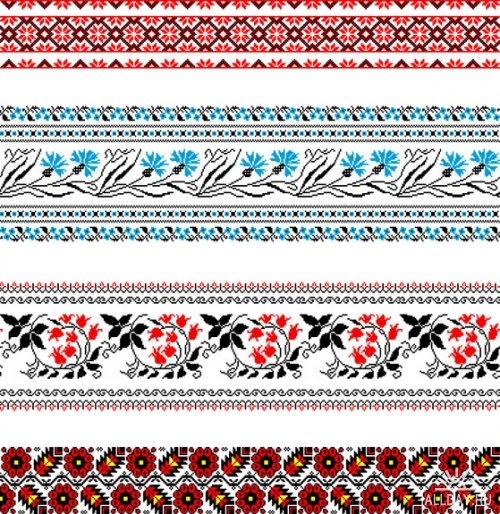 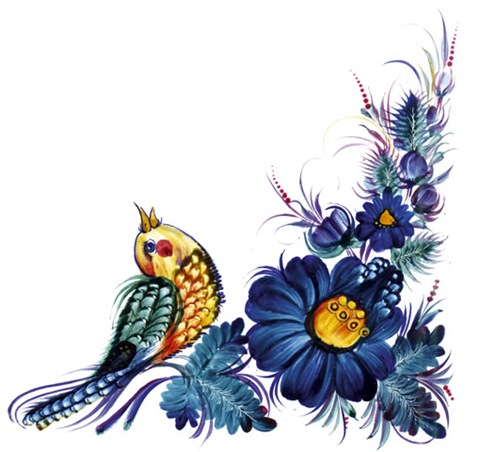 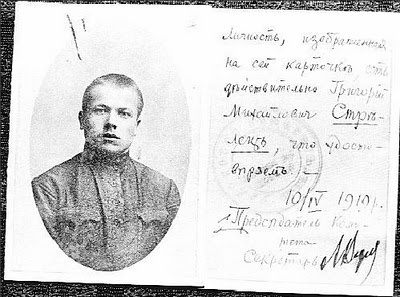 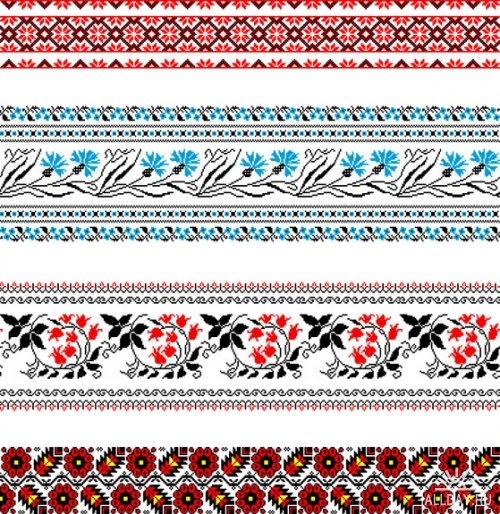 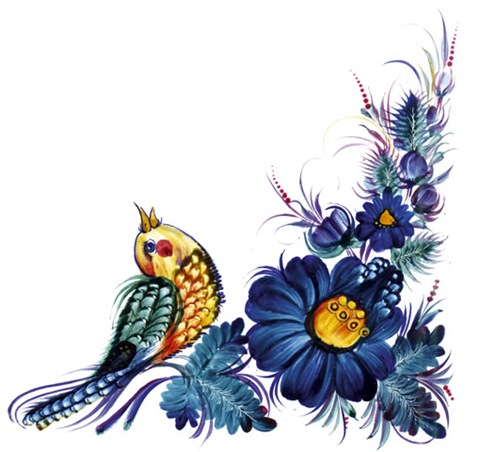 Фото і зворотній бік документа,  що засвідчує особу  Григорія Косинки (Стрільця). 1919 р
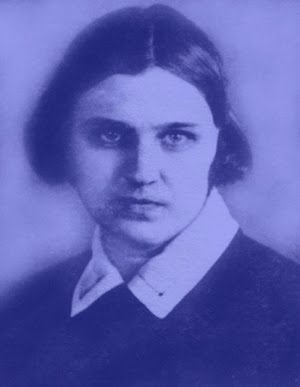 Зі спогадів Тамари Михайлівни Мороз-Стрілець про чоловіка: «дуже любив квіти..., а серед них... червоні косинці». Квітка ця по-науковому названа «плакун верболистий», має чимало народних назв: «залізняк червоний», «болотний бурячок» та інші. Від неї й походить літературний псевдонім Григорія Михайловича Стрільця – «Косинка».  Тамара Михайлівна розповіла це, щоб знали: письменник узяв його від квітки. Щоб не думали, що то хустинка.
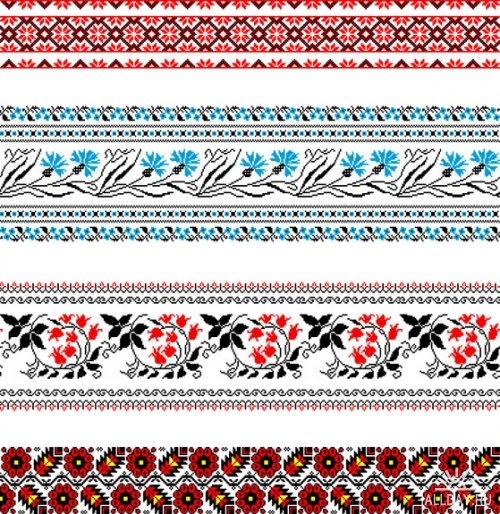 Дружина письменника
Тамара Михайлівна Мороз-Стрілець
(1905 — 1994)
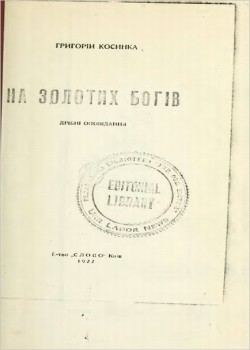 Перша збірка новел “На золотих богів”  була опублікована у 1922р.
Літературне об’єднання ”Ланка” (згодом — МАРС — Майстерня революційного слова).
Зліва направо: Борис Антоненко-Давидович, Григорій Косинка, Марія Галич, Євген Плужник, Валер’ян Підмогильний, Тодось Осьмачка.    Київ, 1925 рік.
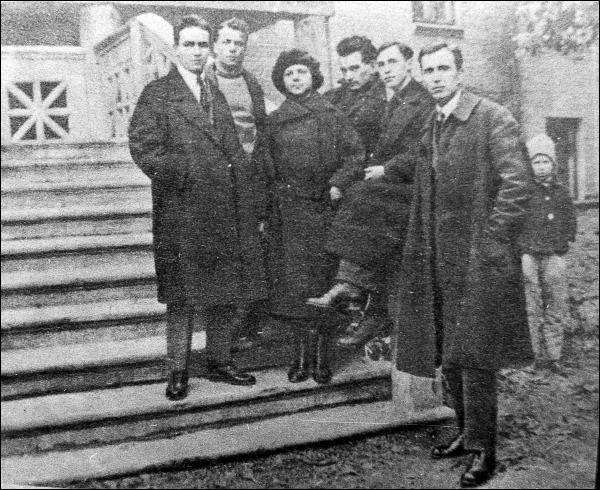 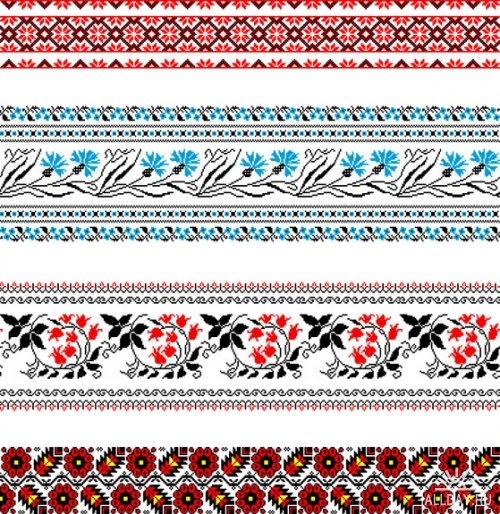 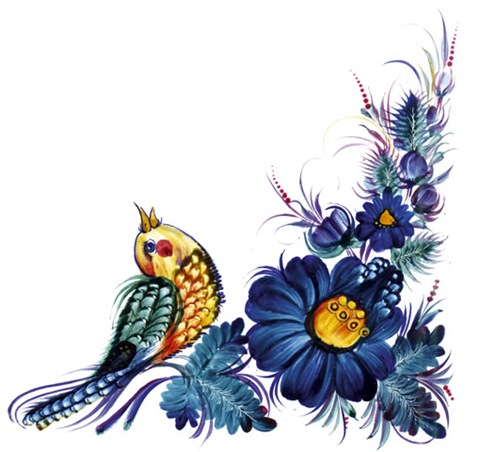 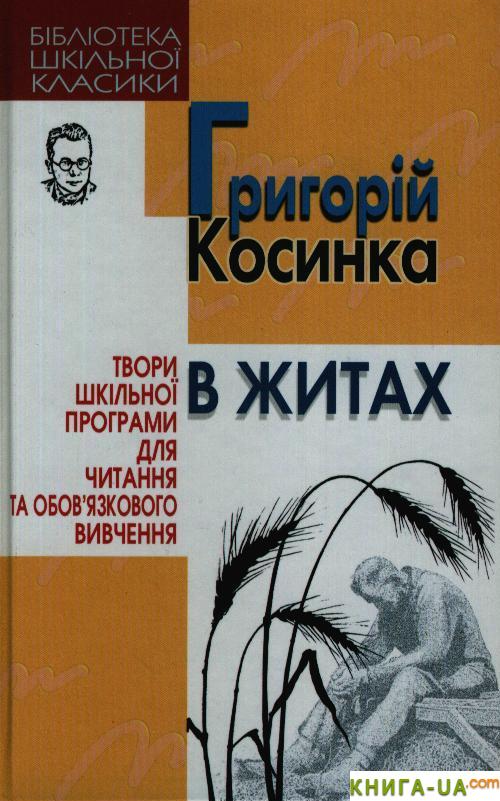 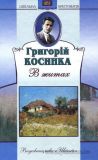 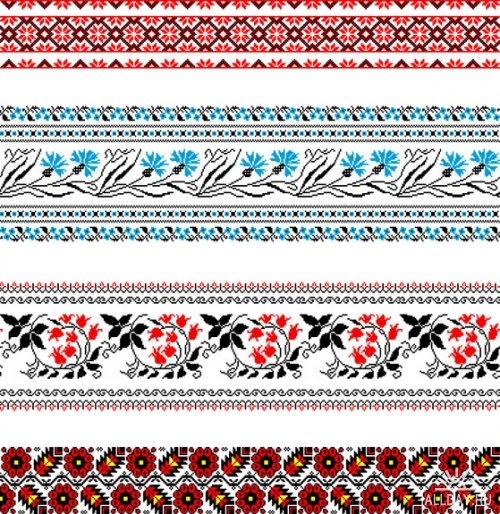 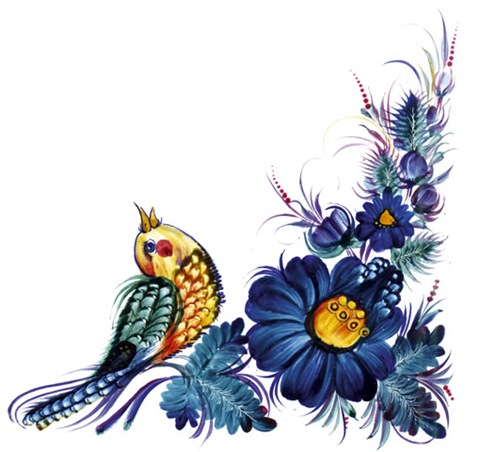 Жанр твору:
Нове́ла (італ. novella, від лат. novellus — новітній) — невеликий за обсягом прозовий епічний твір про незвичайну життєву подію з несподіваним фіналом, сконденсованою та яскраво вимальованою дією.
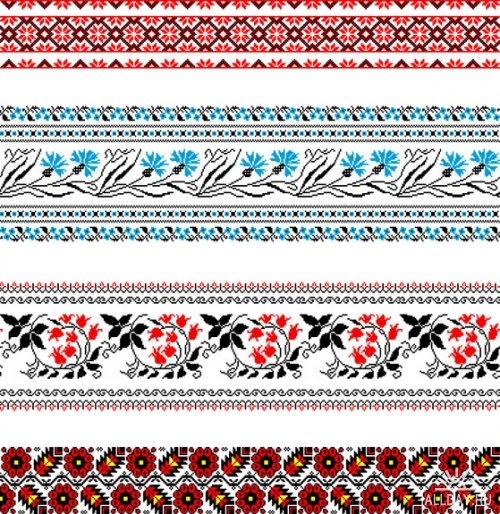 Ідея новели – з'ясування сенсу людського  існування, адже інколи все своє життя людина чекає на одну мит щастя,
а це наштовхує на думку, що життя кожної миті ставить нас перед вибором, як і героя твору.
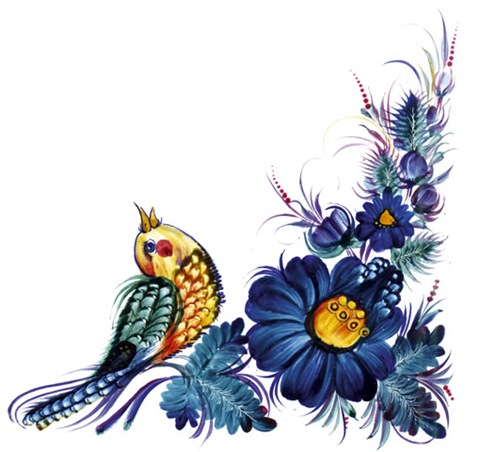 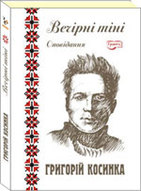 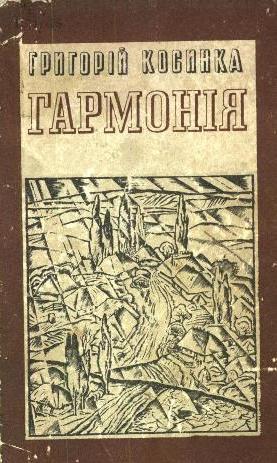 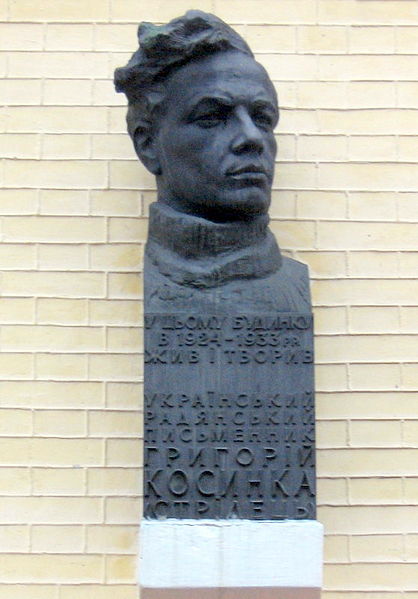 Григорію Косинці
Ми тебе шукаєм по росинці
В Щербанівці, серед тополин,
І виходить мати у косинці
Виглядає, чи не прийде син.
Не приймав ти підлості нітрохи,
Прогримів, немов весняний грім,
І стоїть замучена епоха
Над безсмертним іменем твоїм.

                     Андрій Малишко 1956 р.
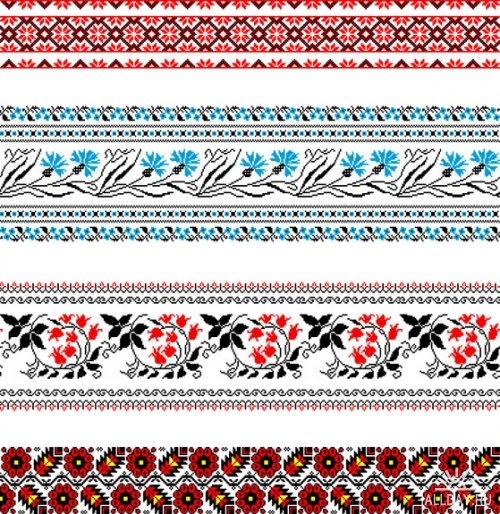 Бюст Г. М. Косинки на будинку по вул. Володимирській